doc 8.3/(5) – Establishment of SG-FIT
Third Session of the Infrastructure Commission
(INFCOM-3, 15-19 April 2024)

Veronique Bouchet / Chair TT-FIT
17 April 2024
Overview of proposed SG-FIT
Big(ger) Data
(open data)
Cloud Adoption
Artificial
Intelligence
(data-driven models)
Disruptors to data exchange patterns:
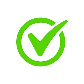 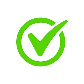 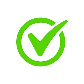 Study Group on Future Data Infrastructure (SG-FIT)
Purpose:
identify technological advances on data exchange and articulate directions and opportunities for WMO Members;  
identify blockers within the community and enablers to mitigate them; 
explore principles of sustainability and business models of these new environments;  
focusing on challenges faced by Big Data Centres in sharing content with all WMO Members
Activities:
Review and assessment of technological advances on data exchange and requirements;
AI-based data compression;
Standards

For the next phases of WIPPS and WIS to be submitted at the 4th session of INFCOM
- An overview publication on business models and concepts
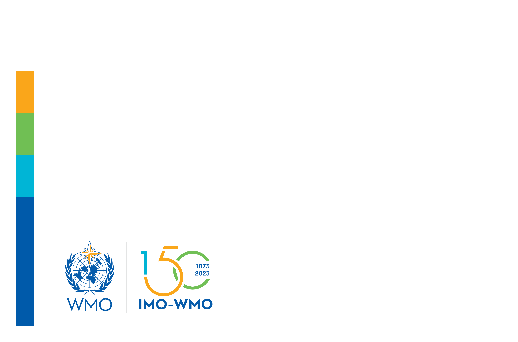 INFCOM-3/Doc. 8.3(5)
[Speaker Notes: Problem space:
the explosion of data and the emergence of emulators and other artificial intelligence (AI) applications within the current and future numerical prediction chain is changing the paradigms of data handling and infrastructure that National Meteorological and Hydrological Services (NMHSs) are considering now and in the future; 
data-in-place and data-proximate compute (DPC) strategies, compute access and interoperability, cloud solution and ‘on-the-fly’ processing are all emerging technological concepts that are shaping the future design and operations of the systems which allow data producers and data users to interface; 
these new technologies and concepts are fundamental to the continuous evolution of the WMO Integrated Processing and Prediction System (WIPPS) and the WMO Information System (WIS).   

Purpose:
identify technological advances on data exchange, specifically on the emerging concepts associated with data-in-place and federated computing and data environments; articulate directions and opportunities for WMO Members within these upcoming environments;  
identify blockers within the community and enablers to mitigate them; 
explore principles of sustainability and business models of these new environments; and, assessing the needs for global standards to operate with these upcoming transformative technologies and infrastructures, 
focusing these explorations in the context of the challenges faced by WMO Integrated Processing and Prediction System (WIPPS) Centres (Regional Specialized Meteorological Centres (RSMCs) including Regional Specialized Hydrological Centres (RSHCs) and World Meteorological Centres (WMCs)) and the community they serve. 

Activities:
Review and Assessment of technological advances on data exchange and requirements: Through its experts SG-FIT will bring forward assessments of pertinent advances and seek opportunities to test their concepts in the context of the existing WIS infrastructure to understand current barriers and options for mitigation.  SG-FIT will work from the established set of use cases, refined as needed, in experimenting with the expansion of concepts, such as APIs and containerization. and other emerging ones of relevance. The scope of data considered covers observations, model input (data assimilation, data-driven model) and outputs (analyses, model fields) as well as training data and inferences.     
AI-based data compression: As a subset case of technological development, SG-FIT will explore the emerging potential of AI/ML inferences as data compression mechanism and their potential use in future data exchange.    
Business models and concepts: Intrinsic to the data-in-place and data-proximate compute (DPC) concepts are the need for mechanisms for an external partner to use a host infrastructure. The established set of use cases defines configurations to be documented from private to commercial clouds to hybrid/ federated environments. SG-FIT will collate examples of existing technology and mechanisms within private sector, NMHSs and academia to inform WMO and its members of the considerations of such systems. The Study Group will not provide recommendations on adoption of any business model as part of the work described here.; The established set of use cases defines configurations to be documented from private to commercial clouds to hybrid/ federated environments. however, Tthere will be opportunity to engage with commercial cloud providers which have mature hosting and billing mechanisms in place.     
Standards and parameters: SG-FIT will collate recommendations from the three thrusts as to the technical standards that enable the implementation of these emerging technologies, identify any gaps and facilitate opportunities to develop or expand standards in the broader community, such as with OGC, in the course of its experimentations. The standards will capture access control considerations: authentication, authorization to run remote code and its security verification, as well as evolution of parameters exchanged in steps with the emergence of data-driven models.   

Composition:
… up to 15 experts with the required expertise
… lead by 2 co-chairs

Deliverables:
Recommendations on the 3 thrusts for considerations in the next phases of WIPPS and WIS to be submitted at the 4th session of INFCOM 
An overview publication on business models and concepts]
8.3(5) Establishment Of A Study Group On Future Data Infrastructure
Deliverables
- Recommendations on
Review and Assessment of technological advances on data exchange and requirements
AI-based data compression
Business models and concepts
for the next phases of WIPPS and WIS to be submitted at the 4th session of INFCOM

- An overview publication on business models and concepts
8.3(5) Establishment Of A Study Group On Future Data Infrastructure
The Commission for Observation, Infrastructure and Information Systems decides:
(1)	To reiterate Members’ recognition that:
(a)	the explosion of data and the emergence of emulators and other artificial intelligence (AI) applications within the current and future numerical prediction chain is changing the paradigms of data handling and infrastructure that National Meteorological and Hydrological Services (NMHSs) and satellite operators are considering now and in the future;
(b)	data-in-place and data-proximate compute (DPC) strategies, compute access and interoperability, cloud solution and ‘on-the-fly’ processing are all emerging technological concepts that are shaping the future design and operations of the systems which allow data producers and data users to interface; and 
(c)	these new technologies and concepts are fundamental to the continuous evolution of the WMO Integrated Processing and Prediction System (WIPPS) and the WMO Information System (WIS).  
(2)	To establish the Study Group on Future Data Infrastructure (SG-FIT) with the terms of reference as provided in the Annex to draft Resolution 6.2/1 (INFCOM-3), copied to this document.
_______
Decision justification:	Resolution 25 (Cg-19) - Technical Regulations of the WMO Information System 2.0 requested INFCOM to study the technological advancements relating to "data-in-place" approaches and their application to data sharing within the WMO Community and develop recommendations pertinent to the future evolution of WIS and WIPPS, including on mechanisms for engagement of cloud infrastructure providers in the evolution.
Thank you.
wmo.int